СОВЕЩАНИЕ
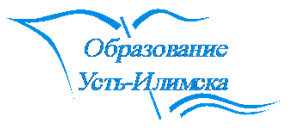 Информационная справка о состоянии преступности среди несовершеннолетних за 12 месяцев 2019 года на территории города Усть-Илимска
Информационная справка о состоянии преступности среди несовершеннолетних 
за 12 месяцев 2019 года на территории города Усть-Илимска
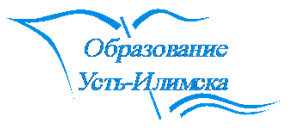 Снижение уровня преступности на 2,6% (с 38 до 37). 
К уголовной ответственности  привлечены 30 несовершеннолетних, что на 14,2% меньше уровня прошлого года (35)

Отмечен рост на 40% количества тяжких, особо тяжких (с 5 до 7), снижение на 9% совершенных преступлений небольшой и средней тяжести ( с 33 до 30)

Лидеры: 
Ст. 158 - кражи (26), 
Ст. 161- грабеж (2),
Ст. 112- умышленное причинение средней тяжести вреда здоровью (1),
Ст. 159- мошенничество (1),
Ст. 228.1.- нарушение правил оборота наркотических средств и психотропных веществ (1), 
ст.105 –убийство (1)
ст.115- причинение легкого вреда здоровью (1)
Ст. 131 ч.2.-изнасилование (1), ст. 132- насильственные действия сексуального характера (1)
Информационная справка о состоянии преступности среди несовершеннолетних 
за 12 месяцев 2019 года на территории города Усть-Илимска
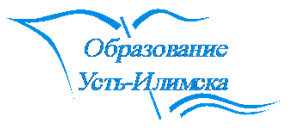 Снижение на 40% количества преступлений, совершенных в группе (с 10 до 6)
Снижение  на 50% преступлений, совершенных в составе смешанных групп (с 6 до 3), на 25% отмечено снижение количества преступлений в группе несовершеннолетних (с 4 до 3).
НО!-
преступления совершены 2 группами подростков (МБОУ «СОШ №15»),  на сегодняшний день группы  разобщены в связи с арестом участников группы. 


Снижение на 8,3% количества  преступлений, совершенных в ночное время (с 12 до 11)
НО!-
39,3% преступления свершены в дневное время, что свидетельствует о  незанятости подростков во вне учебное время. Из состоящих на учете несовершеннолетних 83% детей охвачены организованными формами досуга.
Из 30 подростов, привлеченных к уголовной ответственности только у 4 был организован досуг.

Снижение на 23,3% количества подростков, привлеченных к уголовной ответственности, на 8,3% числа ранее совершавших несовершеннолетних (с 12 до 11), НО!-
отмечен рост на 16,7% числа привлечённых ранее судимых (с 6 до 7).  

Рост на 125% количества  преступлений в состоянии алкогольного опьянения (с 4 до 9), 
Отмечен рост на 5,5% количества выявленных несовершеннолетних, находящихся в состоянии  алкогольного опьянения( с 109 до 115 подростков)
Информационная справка о состоянии преступности среди несовершеннолетних 
за 12 месяцев 201 9 года на территории города Усть-Илимска
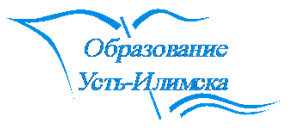 Показатели уровня преступности среди учащихся МОУ
Информационная справка о состоянии преступности среди несовершеннолетних 
за 12 месяцев 2019 года на территории города Усть-Илимска
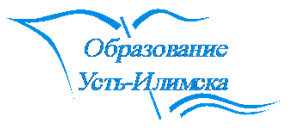 Отмечается сохранение положительной динамики в сфере  употребления несовершеннолетними наркотических  и психотропных веществ

Рост на 125% количества преступлений, совершенных в отношении несовершеннолетних (с  16 до 36), из них
19 имущественных преступлений,8 преступлений против здоровья малолетних, 9 преступлений против половой неприкосновенности подростков 

РОСТ на 15,6% заявленных в розыск несовершеннолетних с 64 подростков  до 74.
НЕОБХОДИМО!!!!
Увеличить плотность профилактического воздействия как на родителей, так и на подростков со  стороны всех субъектов профилактики безнадзорности и правонарушений, активизации ранней профилактики семейного неблагополучия

Снижение на 26,3% количества общественно-опасных деяний, совершенных несовершеннолетними, не достигшими возраста, с которого наступает уголовная ответственность (с 38 до 28)

Наличие преступлений против представителей власти, совершенные подростками с особой дерзостью.
Информационная справка о состоянии преступности среди несовершеннолетних 
за 12 месяцев 201 9 года на территории города Усть-Илимска
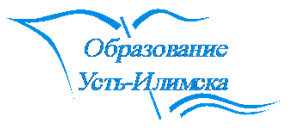 НЕОБХОДИМО!

Незамедлительно информировать заинтересованные органы о выявлении несовершеннолетних, склонных к совершению противоправных деяний, бродяжничеству, родителей, оказывающих отрицательное влияние на поведение детей, уклоняющихся от воспитания, обучения, содержания детей, жестоко с ними обращающихся.
Выявлять причины, способствующие безнадзорности и совершению правонарушений несовершеннолетними.
Информационная справка о состоянии преступности среди несовершеннолетних 
за 12 месяцев 201 9 года на территории города Усть-Илимска
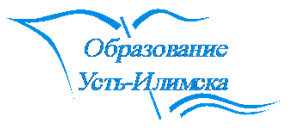 НЕОБХОДИМО!
Педагогическим коллективам внедрять новые формы и технологии в духовно-нравственном, физическом и патриотическом воспитании лиц подросткового возраста, а также выявлять на ранних стадиях семейного неблагополучия, детей в девиантным поведением, принимать своевременные и достаточные меры по устранению причин, способствующих безнадзорности и совершению правонарушений несовершеннолетними. 
Педагогическим работникам, в том числе  сотрудников детских дошкольных учреждений,  направлять в МО МВД России «Усть-Илимский» информацию об выявленных случаях применения к учащимся и воспитанникам  образовательных учреждений методов воспитания, связанных с физическим, психическим и иными насилием над личностью ребенка со стороны родителей и лиц, их заменяющих
Информационная справка о состоянии преступности среди несовершеннолетних 
за 12 месяцев 201 9 года на территории города Усть-Илимска
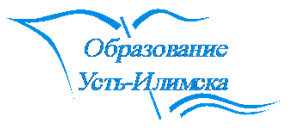 НЕОБХОДИМО!
Продолжить проведение разъяснительной работы с несовершеннолетними, родителями, педагогами по реализации Закона Иркутской области «Об отдельных мерах по защите детей от факторов, негативно влияющих на их физическое, интеллектуальное, психическое, духовное и нравственное развитие в Иркутской области» 
Проводить мероприятия, направленные на выявление фактов вовлечения несовершеннолетних в употребление спиртного, в том числе путем привлечения СМИ и социальной рекламы информировать население о необходимости сотрудничества с органами полиции в вопросах предоставления данных о лицах и предприятиях, реализующих продукцию несовершеннолетним, в том числе анонимно.